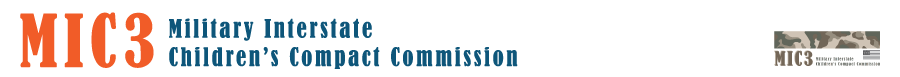 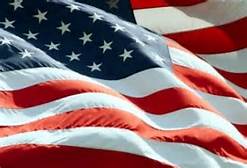 Interstate Compact on Military Students WA STATE COUNCILOESD 114, BremertonOctober 14, 202110:00 to 11:30
GREGORY J. LYNCH | Commissioner
Superintendent | Olympic Educational Service District 114105 National Avenue North | Bremerton, WA | 98312glynch@oesd114.org| ph 360.478.6880
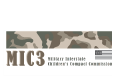 Meeting Agenda – September 24, 2020, 9:00 AM to 11:30 AMOESD 114 hosted via Zoom - Registration Link: https://zoom.us/meeting/register/tJUpceurpjIrGteGSswSKJGwP8bo0FJO4nTK.
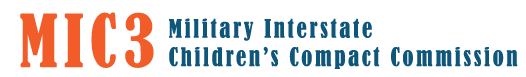 10:00 – 10:30  	Welcome and MIC3 Overview	Greg Lynch,  WA MIC3 Commissioner
		MIC3 WA Brief Review
		National Guard & Compact Support  
		WA MIC3 Commissioner Succession Planning

10:30 – 10:50	Office of the Superintendent of  Public Instruction	Dixie Grunenfelder,  Executive Director, ED Student Engagement & Support                                                                                     	 		School District Compact Survey
                                                                                                               	Military Identifier
		Recurring Compact Challenges in WA
		School Choice and Virtual Learning
		Advanced Enrollment
			
10:50 – 11:00	Department of Defense Liaison	Tammie Perreault, NW Region DoD Liaison

11:00 -11:30              Discussion, Questions & Updates		    All
			Senators Rolfes, & Rivers Representative Paul
			Randy Spaulding, Executive Director, State Board of Education
		Mick Hoffman, Executive Director, WA Interscholastic Activities Association
		Andrew Estep, Executive Director, WA PTA
		Norma Melo, Kelly Scheese, Military Liaisons 
		Tim Ames, Ron Banner, Aaron Leavell, & Erin Prince, SD Superintendents
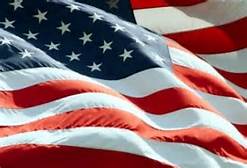 2
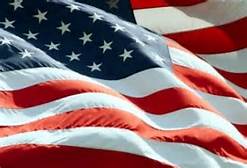 Washington Compact Involvement & History
WA MIC3 Task Force submitted a recommendation to Legislature in Dec. 2008 recommending WA join the Compact.

Washington State joined the Interstate Compact on Educational Opportunity for Military Children (MIC3) in 2009.

Substitute Senate Bill 5248 (2009) was passed, placing the major components of the Compact into Washington State Law legislation included a “sunset” clause for potential renewal during the 2015 legislative session.

State MIC3 Committee submitted report and recommendation in Dec. 2014 to Legislature to sustain Compact – “approved” during the 2015 legislative session.
3
Why the Interstate Compact?
The Goal:  To remove 		barriers to educational success imposed upon children of federal uniformed  families because of frequent moves and deployment of parents.
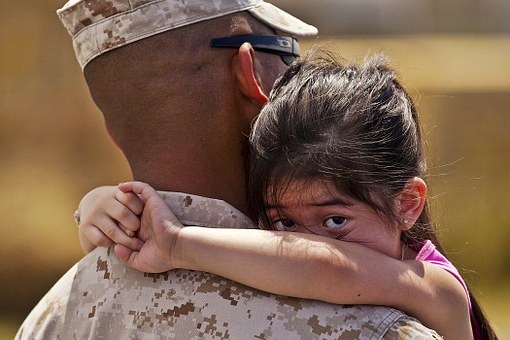 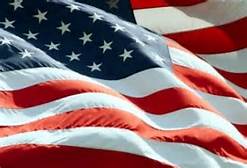 4
The Compact  Applies To Children of:

Active duty members of uniformed services (includes activated Guard and Reserves)
Medically discharged members and veterans (for 1 year)
Members who die on active duty (for 1 year)

Does NOT apply to children of:
Inactive members of the national guard and military reserves
Members of the uniformed services now retired
Veterans of the uniformed services 
Other U.S. DoD personnel and other federal agency civilian and contract employees
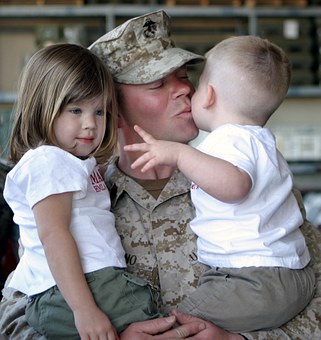 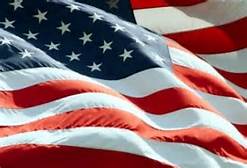 5
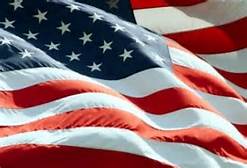 Military Connected School Age ChildrenUS Armed Forces
1.1 Million Children Ages 5-18
630,000 Children of Active Duty Parents
75% of Children with Active Duty Parents are Under Age 12
76%
8%
6
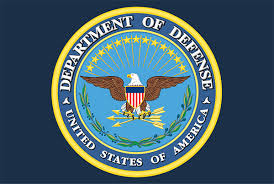 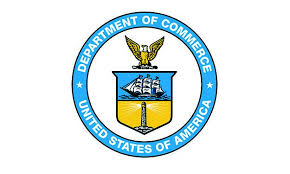 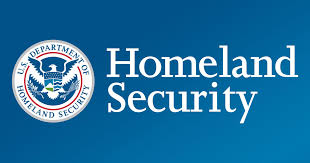 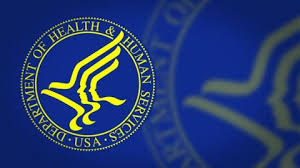 * ~29,000
* ~824
* ~116
* ~8
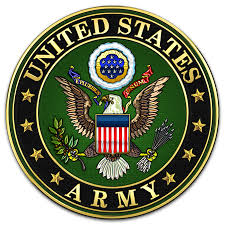 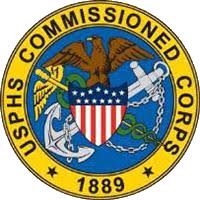 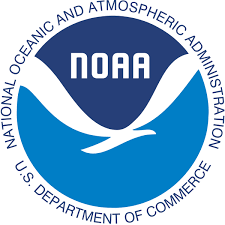 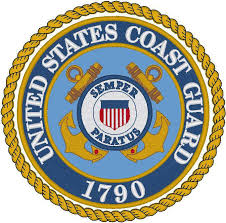 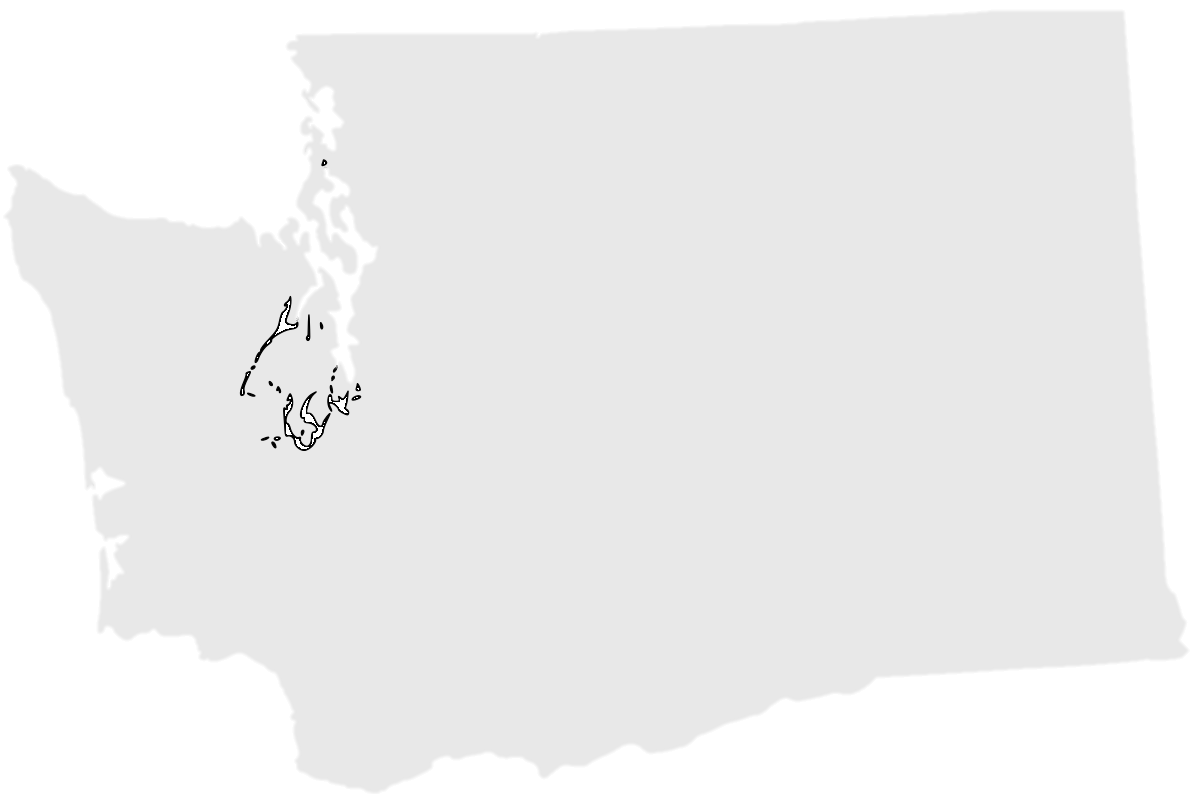 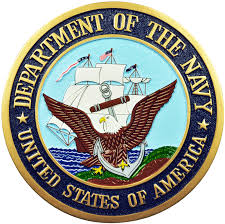 Uniformed
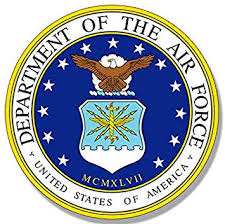 Services WA
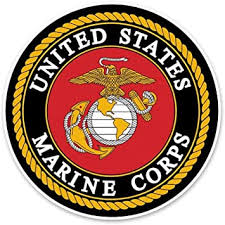 *indicates # of uniformed/military connected students in each branch
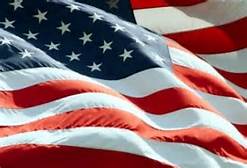 Compact Focus Areas RCW28A.705.010
Educational Records
Immunizations
K and 1st Grade Eligibility
Extracurricular Activities Eligibility
Educational Course and Program Placement
Absences Related To Parent/Guardian Deployment
Graduation
https://www.mic3.net/publications.html
8
State Council
(September 2021)
Legal Counsel
Optional
Governor Rep
Commissioner
Legislators
Carrie Basas, Director, Office of Education Ombuds
Greg Lynch, 
Superintendent, OESD 114
Christine Rolfes, Senator 
Ann Rivers Senator 
Dave Paul, Representative 
_________ Representative
School District  (SD) Superintendents (High % Military Children)
Head Dept. of Education
Chris Reykdal, State Superintendent of Public Instruction
Tim Ames, Medical Lake SD (Fairchild AFB)
Aaron Leavell, Bremerton SD (NBK/PSNS/Keyport Naval Undersea  Warfare Center
Erin Prince, Central Kitsap SD (NBK) 
Ron Banner, Clover Park SD (JBLM)
Ex-Officio Members
Military DoD Rep
Military/Uniform Family Liaison
JBLM Garrison Commander
Randy Spaulding, Exec. Director SBE
Mick Hoffman, Exec. Director WIAA
Andrew Estep, Exec. Director PTA
Norma Melo, JBLM
Kelly Scheese, NRNW
advisory & advocacy body of policy makers and subject matter experts
council composition outlined in WA SSB 5248  & Article VIII, RCW 28A.705.010 28A.705.
9
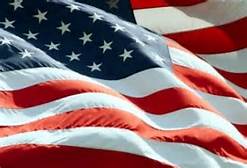 A
WA Military and Family MembersDepartment of Defense
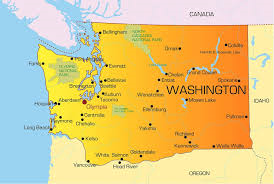 Reference: DoD database 2019
10
WA Military Connected Families
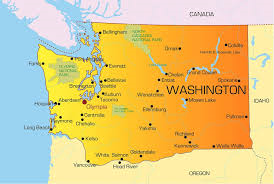 70,213 Virginia
60,006 Texas
57,863 California
43,672 North Carolina
39,293 Florida
31,292 Georgia

29,740 Washington (Spring 2021)
Defense Spending by Top Ten StatesEconomic Military Impact
1:   California, $49B
2:   Virginia, $46.2B
3:   Texas, $37.7B
4:   Maryland, $21.1B
5:   Florida, $19.2B
6:   Washington, $15.2B
7:   Connecticut, $15B
8:   Georgia, $13.2B
9:   Pennsylvania, $12.1B
10: Alabama, $10.9 B
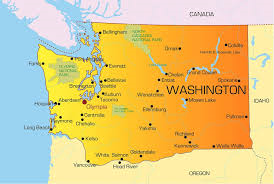 6. $15.2B Washington
Source:  FY 2017 - U.S. Department of Defense Office of Economic Adjustment  - Revised March 2019
https://www.oea.gov/resource/fiscal-year-2017-defense-spending-report-state
12
MIC3 Website  www.mic3.net
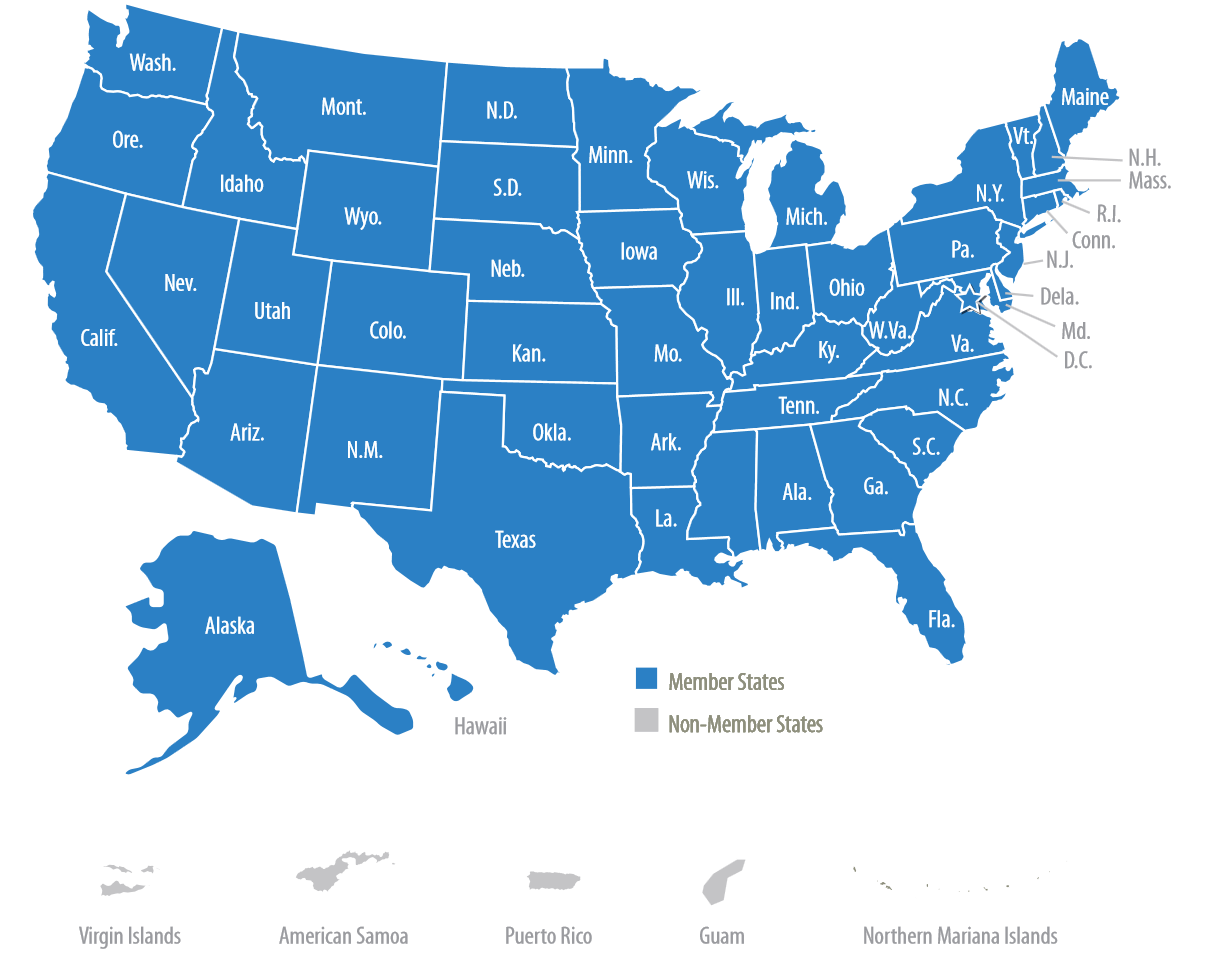 May 1, 2021
WA Commissioner Greg Lynch
RE:	FY 2022 State Dues Assessment – 
	Washington

INVOICE
For:	FY 2022 State Dues Assessment 
         25,860 Students x $1.15/Student = 
$29,740.00
 		

FY 2019 TOTAL: $27,499.00
National Guard Proposal For MIC3 Compact Inclusion
14
WA State Commissioner Questions National Guard Proposal
Describe the impact to WA Full Time Guard Members and their Children.
How many full-time WANG Members are in WA, how many members have school age children and what SDs do those children attend?

Have students of full-time WANG members been disadvantaged by the WA public schools system as a result of a parent/guardian work related move/requirement? 

Contingent upon the numbers of WANG full-time members and their children, and examples of unresolved issues, what are the full range of remedies that can be implemented in WA?
WA Commissioner National “vote” Recommendation: Take no action at this time, need more information.
WA Commissioner Recommendation For WA State: Work with the WA National Guard to determine facts.
15
RCW 28A.705.010Compact provisions.
ARTICLE VIII
STATE COORDINATION
A. Each member state shall, through the creation of a state council or use of an existing body or board, provide for the coordination among its agencies of government, local education agencies, and military installations concerning the state's participation in, and compliance with, this compact and interstate commission activities. While each member state may determine the membership of its own state council, its membership must include at least: The state superintendent of public instruction, a superintendent of a school district with a high concentration of military children, a representative from a military installation, one representative each from the legislative and executive branches of government, and other offices and stakeholder groups the state council deems appropriate. A member state that does not have a school district deemed to contain a high concentration of military children may appoint a superintendent from another school district to represent local education agencies on the state council.
B. The state council of each member state shall appoint or designate a military family education liaison to assist military families and the state in facilitating the implementation of this compact.
C. The compact commissioner responsible for the administration and management of the state's participation in the compact shall be appointed by the governor or as otherwise determined by each member state. The governor is strongly encouraged to appoint a practicing K-12 educator as the compact commissioner.
D. The compact commissioner and the military family education liaison designated herein shall be ex officio members of the state council, unless either is already a full voting member of the state council.
16
WA MIC3 Commissioner Duties
Coordinate & communicate with State Commissioner Counterparts and the National Headquarters for resolution of Compact issues relating to WA students and their families.
Coordinate with OSPI, MIC3 WA Executive Agent, for appropriate support.
Author and submit WA annual MIC3 compliance report.
Represent WA and cast appropriate votes for Compact additions and changes during the National Meetings. 
Coordinate Compact issues with other state and national agencies impacting WA students and their families.
Plan and host annually at least one state council meeting to update the Council, discuss and take guidance from the Council. 
Member of the MIC3 National Finance and Leadership Development Committees. Provide guidance, draft procedures and make recommendation to the National Headquarters and state commissioners.
When appropriate, lead Commissioner groups at the National MIC3 meeting and provide guidance and best practice examples to other state commissioners.  Mentor new MIC3 State Commissioners.
Recruit WA State Council candidates, recommend candidates for approval by the MIC3 State Council, and work with the WA legislative Caucuses to ensure Senate/Representative representation opportunities. 
Plan and host National Meetings when appropriate.
17
OSPI Military Compact PresentationDixie Grunenfelder, Executive DirectorStudent Engagement & Support
Presentation Points
10/17/2021
19
District Survey
Military Compact Implementation (alchemer.com)
10/17/2021 | 20
Response Criteria
10/17/2021 | 21
[Speaker Notes: We have a variety of ways to connect to the field.]
Sample Question
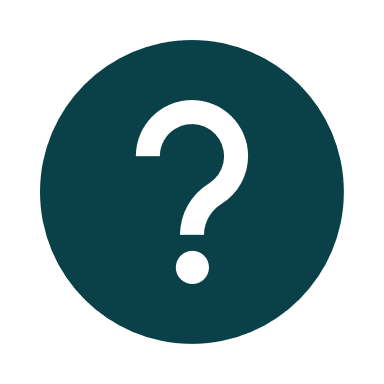 10/17/2021
22
Sample Question
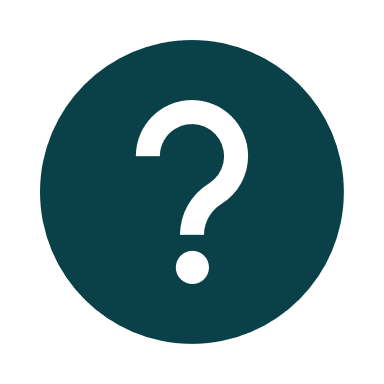 10/17/2021
23
Survey Process
10/17/2021
24
10/17/2021
25
2020-21 Student Military Identifier Data
Student Military Identifier Data Over Time
2019
2021
Both	     National Guard                      Reserves                  Active
Frequently Asked Questions to OSPI
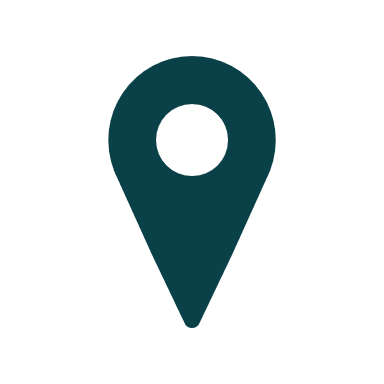 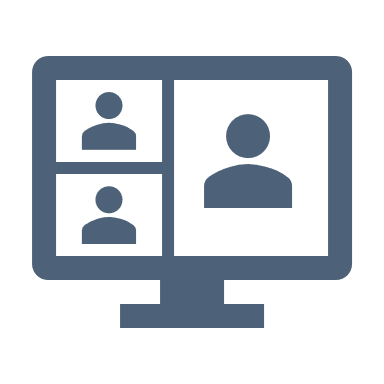 10/17/2021 | 27
Department of DefenseK-12 School Initiatives
Advance Enrollment: Completed Washington and 30 other States 
 Open Enrollment Flexibility: New Issue, Established in California and Florida.  
 Purple Star Schools Program: 28 statewide programs. Established as a local program at Medical Lake SD
28